RESULTS June 2018 Global National Webinar
The International Conference: Power in DC and Power Back Home
http://fuze.me/30204806, or dial (201) 479-4595, meeting ID 30204806.
Closed captioning: http://west.typewell.com/faelapgb
2
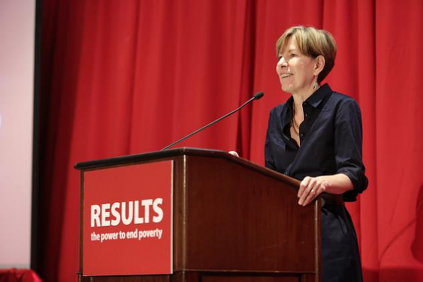 Welcome from 
Executive Director
Dr. Joanne Carter
RESULTS Global Poverty Campaigns National Webinar
3
What Does the International Conference Mean For Us?
RESULTS Global Poverty Campaigns National Webinar
4
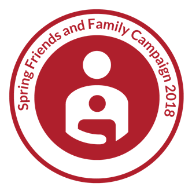 Spring Friends & Family Fundraising Campaign
Support Moms, Champion Kids

Extended Through June
https://results.salsalabs.org/momsandkids 


	Questions? 
		Mea Geizhals, Grassroots Fundraising Manager
		(202) 783-4800 x131 or mgeizhals@results.org
RESULTS Global Poverty Campaigns National Webinar
Big Goal!
$40,000 fundraising goal 
 Joanne’s Challenge: 100% Group participation in grassroots fundraising in 2018 
Tip: Don’t wait to fundraise! Fundraise this spring to avoid competing with mid-term elections fundraising in the fall.
RESULTS Global Poverty Campaigns National Webinar
6
Want to Share Your Ideas/Thoughts?
Unmute your line on your computer by clicking    in Fuze
Press *1 on your phone
Type in the Chat Window in Fuze

If you are not speaking, please stay muted.
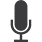 RESULTS Global Poverty Campaigns National Webinar
7
IC Learning Tracks and Advocacy Day
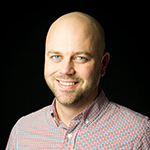 John Fawcett
Director, Global Policy and Advocacy

jfawcett@results.org
RESULTS Global Poverty Campaigns National Webinar
8
IC Learning Tracks and Advocacy Day
Important elements of the IC to keep in mind

Contacting Susan Fleurant (sfleurant@results.org) for lobby prep call scheduling

Advocacy Day prep materials 

#LettersGetLOUD and getting media published in June
RESULTS Global Poverty Campaigns National Webinar
9
Want to Share Your Ideas/Thoughts?
Unmute your line on your computer by clicking    in Fuze
Press *1 on your phone
Type in the Chat Window in Fuze

If you are not speaking, please stay muted.
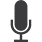 RESULTS Global Poverty Campaigns National Webinar
10
Grassroots Cafe
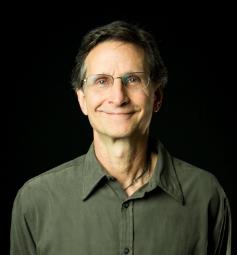 Ken Patterson
Director of Global Grassroots Advocacy

kpatterson@results.org
RESULTS Global Poverty Campaigns National Webinar
11
The 2018 Vision
Engaging Our Communities
Write letters to hand-carry to local meetings & DC 
Get people to join local meetings with you
Have them make calls before, during, after the IC.
Invite them to the IC!!
If the can’t come, have them join DC meetings remotely.
Engage Communities
#LettersGetLOUD



International Conference



Election Engagement
RESULTS Global Poverty Campaigns National Webinar
12
Let’s Hear from You
1. Let’s hear first from those going to the IC the first time or who have been 1 to 3 times (then others chime in):
Why is the International Conference important to you and fellow advocates?  

Take 2-3 minutes to talk in the room about #2

2. Let’s hear ideas from everyone:
How can we include people who are home in our efforts in Washington at the IC?
RESULTS Global Poverty Campaigns National Webinar
13
Want to Share Your Ideas/Thoughts?

Unmute your line on your computer by clicking    in Fuze
Press *1 on your phone
Type in the Chat Window in Fuze

If you are not speaking, please stay muted.
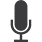 RESULTS Global Poverty Campaigns National Webinar
14
Ideas for People Not in DC
Get them to write letters, generate media
Get them to join by phone or video
Ask them to make calls while you are in DC 
Have them post LGL letters on social media
Have them join the streaming plenaries
Have them set up a meeting in the district or in state
RESULTS Global Poverty Campaigns National Webinar
15
IC Related
1. It is not to late to decide to come or invite other people—5 weeks!
2. Make nominations for the Bob Dickerson Award. Nomination form in Weekly Update!
3. We are offering two intensive workshops:
7/14 at 9 am: Running for Office
7/18 at 9 am: Running a Great Advocacy Skills Workshop in Your Community 

See the Weekly Update!
RESULTS Global Poverty Campaigns National Webinar
16
Congress Meetings Reported
Through May 2018
Face-to-face with Reps = 39 with 34% of groups
With House aides = 59 with 41% of groups
Total in House = 98 with 58% of groups
Face-to-face with Senators  = 15 with 15% of groups
With Senate aides = 58 with 46% of groups
Total in Senate = 73 with 53% of groups
Total Meetings = 164, 70% group participation
RESULTS Global Poverty Campaigns National Webinar
17
Outreach Reported
Through May 2018
Outreach Events: 90 with 36% of groups

#LettersGetLoud Letters: 858 with 15% of groups

New partners/advocates: 47 with 16% of groups

New Action Network members: 78 with 12% of Groups
RESULTS Global Poverty Campaigns National Webinar
18
Media Reported
Through May 2018
Op-eds = 11 with 4% of groups

Editorials = 2 with 2% of groups

Letters to the Editor = 113 with 38% of groups

Other media = 3 with 4% of groups

Total Media = 129 with 45% group participation
RESULTS Global Poverty Campaigns National Webinar
19
Grassroots Fundraising
So far this year
17 Global Groups have participated 
in fundraising in 2018

This is 21% of Global Groups

These groups have raised an incredible $86,000!

Congratulations and Thank You!

Let’s get 100% participation this year.
RESULTS Global Poverty Campaigns National Webinar
20
Grassroot Reporting
Please catch up on reporting 
Congress, Media, Outreach!

Let’s get good numbers through June

Find out what you’ve reported here: https://tinyurl.com/RESULTSGlobalReporting

Please do it today with your group!
THANK YOU!
RESULTS Global Poverty Campaigns National Webinar
21
Grassroot Board Statements
Stephan Blobaum (Des Moines, IA)
Bob Cosgrove (Salt Lake City, UT)
Gerry Fairbrother (Santa Fe, NM)
Joyce James (Louisiana)
Qiana Torregano (Louisiana)

See more on the candidates here: http://www.results.org/blog/results_2018_grassroots_board_nominations
Vote Here: https://www.surveymonkey.com/r/GRBM2018
RESULTS Global Poverty Campaigns National Webinar
22
For Your Calendar
June 14. New Advocate Orientation, 8:30 pm ET
June 18. Global Free Agents, 1 & 8 pm ET
June 20. New Advocate Orientation, 8:30 pm ET
June 22. New Advocate Orientation, 1 pm ET
June 29-July 9. House Recess, July 2-6. Senate
June 30. End of Friends and Family Fundraising
July: NO GLOBAL WEBINAR 
July 14-17. RESULTS 2018 IC
RESULTS Global Poverty Campaigns National Webinar
23
How many people from your group 
joined in today’s webinar?

Let us know your numbers directly in the chat box or send to Lisa Marchal,
Global Grassroots Manager
lmarchal@results.org
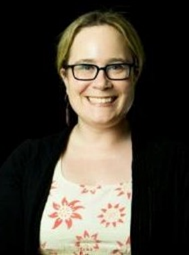 RESULTS Global Poverty Campaigns National Webinar
24
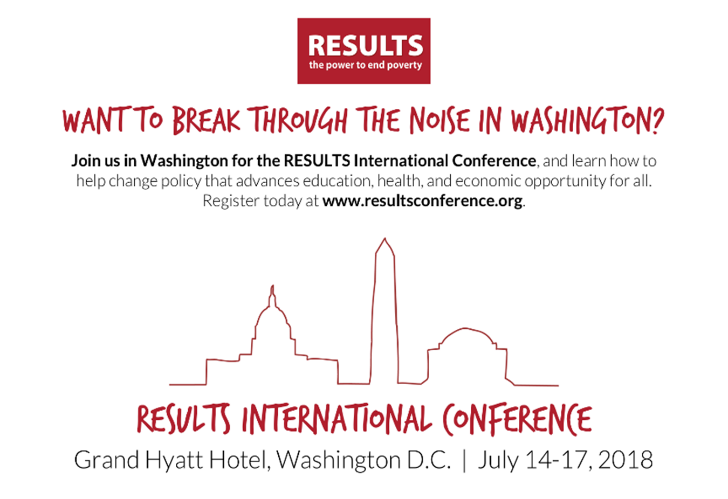 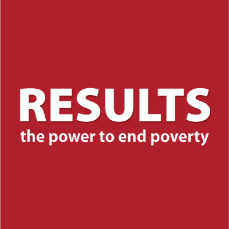